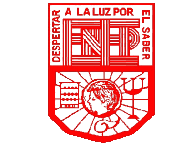 Escuela Normal de educación Preescolar
Licenciatura en educación preescolar
Ciclo escolar 2020- 2021
Grado: 2do Sección: C
Docente: Carlos Armando Balderas Valdes
UNIDAD DE APRENDIZAJE II. EL SENTIDO Y LOS FINES DE LA EDUCACIÓN


. Alumna: Brenda Guadalupe Ibarra Cepeda 
25/05/ 2021
Saltillo Coahuila
Las nociones de conocimiento explicación y compresión.
Las nociones de conocimiento explicación y compresión.
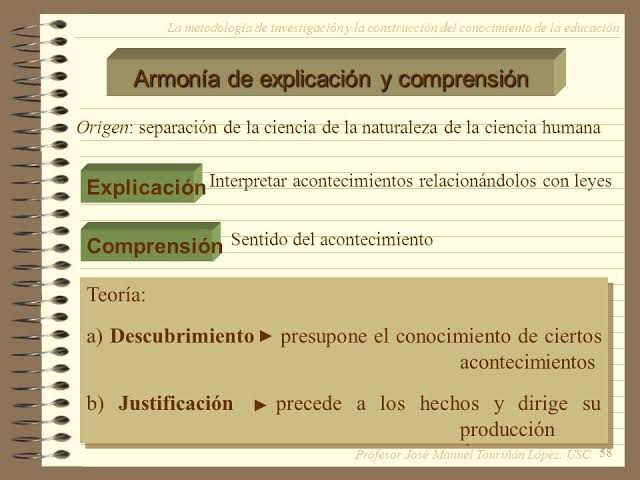 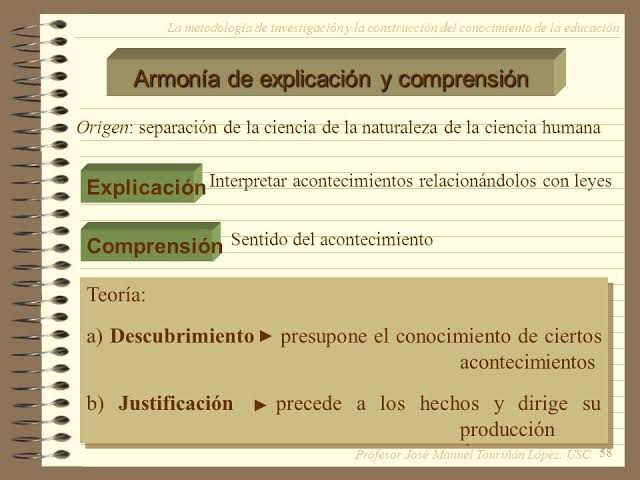 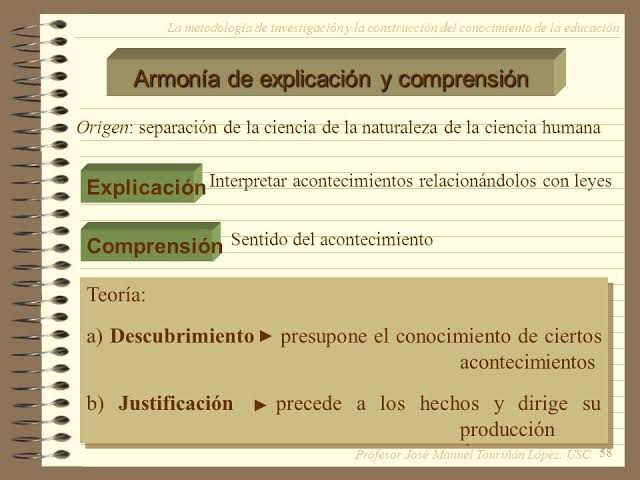